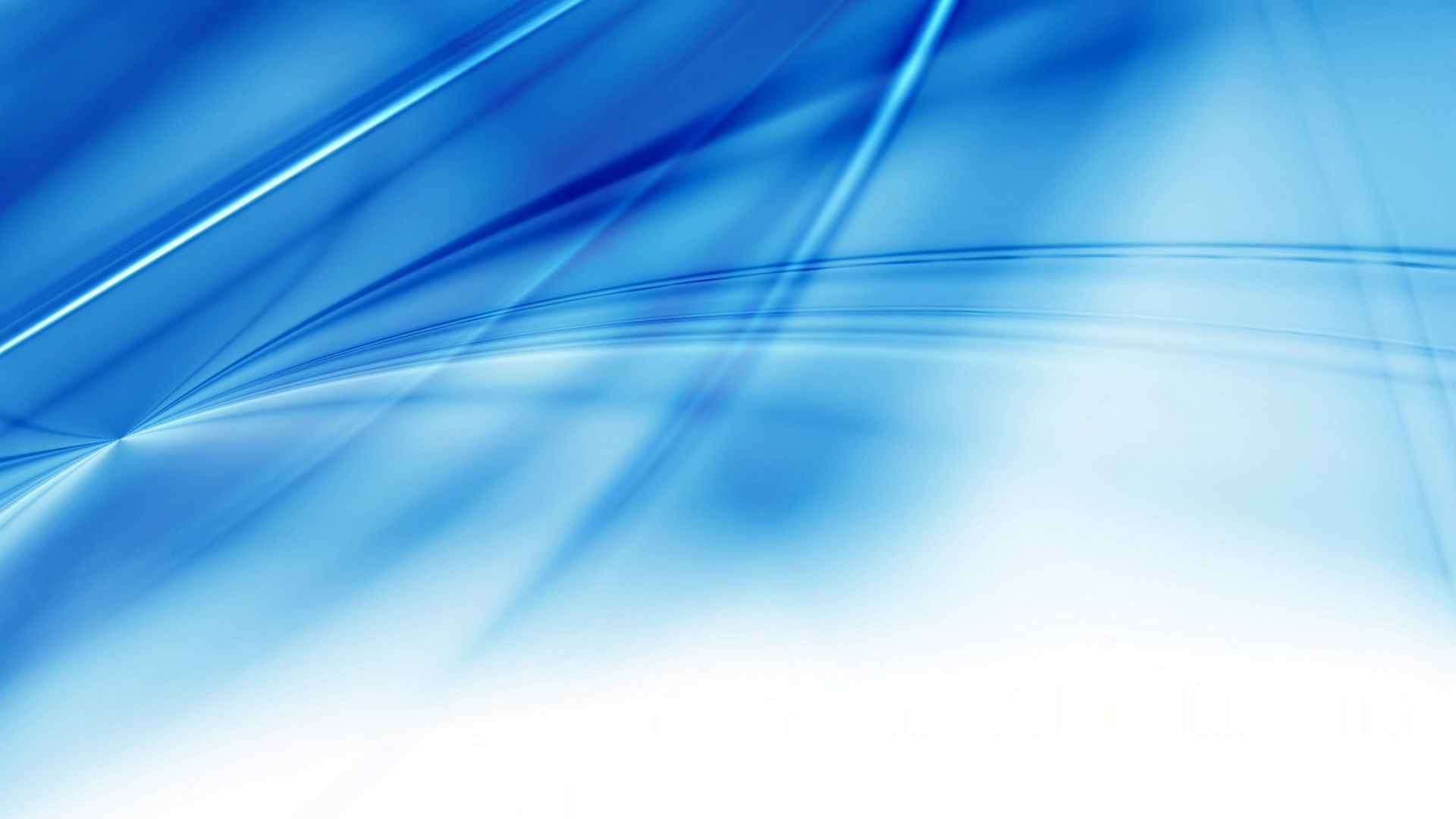 ელექტრომემრანული
 პროცესები და მათი
 გამოყენების სფეროები
ელექტრომემრანული
 პროცესები და მათი
 გამოყენების სფეროები
ელექტრომემბრანულ პროცესებს მიეკუთვნება:
ელექტროდიალიზი,
 ელექტროდიალიზი ბიპოლარული მემბრანებით,
 მემბრანული ელექტროლიზი, 
ელექტროდეიონიზაცია, 
ელექტროსორბცია, 
უწყვეტი იონური მიმოცვლა,  
მიმოცვლის რეაქცია,  
ელექროგრავიტაცია
სატრანსპორტო განმუხტვა. 
 ელექტროფორეზი.
ელექტროლიზის სახეები
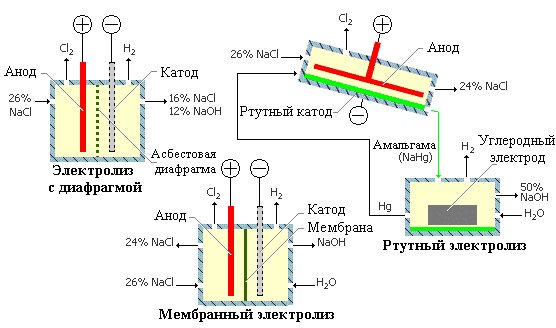 ელექტროდეიონიზაციის  პროცესი
ელექტროდეიონიზაციის პროცესის ორგანიზების სქემა
ელექტროსორბციის პროცესის სქემა
ელექტროგრავიტაცია
სატრანსპორტო განმუხტვის პროცესის სქემა
უწყვეტი  იონური  მიმოცვლა
ამ პროცესის განხორციელებისათვის იყენებენ მემბრანულ წყობას, რომელიც შედგება მხოლოდ კათიონ - ან ანიონმიმოცვლითი მემბრანებისაგან.
 მაგალითად, ციტრუსოვანი წვენის ნეიტრალიზაციას თან ახლავს დაუმუშავებელ წვენში  ციტრატ იონის უწყვეტი ჩანაცვლება  ჰიდროქსილის იონებით გასაწმენდი ხსნარიდან, რომლებიც წარმოიქმნებიან  ანიონმიმოცვლითი მემბრანების წყობის დახმარებით.
მიმოცვლის რეაქცია.
ეს არის ორ ელექტროლიტს შორის მიმოცვლის რეაქცია, მაგალითად:
NaBr + AgNO3 = AgBr + NaNO3.
ამ ტიპის რეაქცია შეიძლება უწყვეტად ჩავატაროთ ელექტროდიალიზურ აპარატში, რომელიც შედგება გარკვეული თანმიმდევრობით განლაგებული კათიონ- და ანიონმიმოცვლითი მემბრანებისაგან
მიმოცვლითი რეაქციის საფუძველზე ფოტოგრაფიული ემულსიის მომზადების ხელსაწყოს სქემა
ელექტროფორეზი
ელექტროდიალიზის პროცესის სქემა
ბიპოლარული მემბრანის მუშაობის პრინციპი.
გოგირდმჟავისა და ნატრიუმის ტუტის წარმოება ელექტროდილიზით ბიპოლარული მემბრანებით.
ელექტროდიალიზური პროცესის მუშა პარამეტრები
მემბრანული პაკეტი: - 50 წყვილი მემბრანით;
ტუტე ხსნარებისათვის  - MK-40 და MБ-2   მემბრანებით;
მჟავა ხსნარებისათვის   -  MA-40  და MБ-2 მემბრანებით 
 ერთი კამერის სისქე - 1,2 მმ,
 ერთი მემბრანის  მუშა ფართობი - 0,124 მ2. 
სამუშაო ხსნარი - 0,5 გ/ლ სხვადასხვა pH-ის მქონე NaCI-ის ხსნარი;
დანადგარის წარმადობა - Q=0,5– 1,5 მ3 /სთ;
ძაბვა  - U= 50-350 ვ
აპარატში სუსტი ფუძე ხსნარების pH- ის  ცვლილების მონაცემები   (Q= 1 მ3/სთ)
ცხრილი 1
ცხრილი 1
pH =9,3  ხსნარის დანადგარში დამუშავების მონაცემები
ცხრილი 2
pH =10,6  ხსნარის  დანადგარში დამუშავები მონაცემები
ცხრილი 3
H= 3,3  ხსნარის  დანადგარში დამუშავების შედეგები
ცხრილი 4
დ ა ს კ ვ ნ ა
სხვადასხვა ფუძე (მჟავა) pH -ის  მქონე მარილხსნარების pH-ის ურეაგენტოდ რეგულირება შესაძლებელია მემბრანული მეთოდის - ელექტროდიალიზი ბიპოლარული მემბრანებით  გამოყენებით ;  

დადგენილია, რომ როცა ხსნარის  3 < pH < 11 pH-ის ცვლილების ინტენსივობა  დამოკიდებულია საწყისი  pH-ის მნიშვნელობაზე, დანადგარის წარმადობაზე და დენის სიმკვრივეზე აპარატში.
 რაც უფრო დიდია საწყისი pH-ის გადახრა ნეიტრალურიდან, მით მაღალია დენის სიმკრივე და ნეიტრალიზაციის პროცესის ენერგოხარჯი.
 
დადგენილია, როცა ხსნარის  3>pH>11-ზე  მნიშვნელობების დროს ელექტროდიალიზის მეთოდით პრაქტიკულად არ აქვს ადგილი   ხსნარის pH-ის  ცვლილებას, რაც აიხსნება  სისტემაში შესაბამისად წყალბადის   ან ჰიდროქსილის იონების სიჭარბით, რომლებიც  დიდი ალბათობით  ეწინააღმდეგებიან  ბიპოლარული მემბრანის მიერ დამატებით   H+  და   OH- იონების    გენერირებას.
გმადლობთ
ყურადღებისთვის